ELF Nightmares:GOTs, PLTs, and Relocations Oh My
John Baldwin
BSDCan
13 June 2025
Overview
The problem
Relocations
Code generation modes
GOT indirection
Function indirection via PLT
Code generation revisited
Copy Relocations and Canonical PLT Entries
Indirect functions
The Problem: Mapping Symbols to Addresses
Source code refers to functions and data objects by symbol names
Machine code refers to functions and data by addresses
N
#include <stdio.h>

int main(void)
{
	printf(“hello world\n”);
	return (0);
}
printf()
main()
0
A few definitions (1)
A compiler translates source code from one language into another
Often the second language is assembly
clang, gcc

An assembler generates object files containing machine code and initial data values
Object files are generally split into sections where each section holds a single type of data
clang, as
A few definitions (2)
A static linker merges sections from one or more object files into an output executable or shared library (linked output file)
Executables can be either static or dynamic
ld.lld, ld.bfd

A run-time loader prepares a dynamic executable for execution including loading dependencies (shared libraries)
Also called dynamic linker, run-time linker
ld-elf.so.1
The Problem: Refined
Converting source code into machine code is a multi-step process
Machine code is generated by the compiler and assembler and stored in object files
But the final addresses of symbols are not known until the executable is linked by the static linker
Solution:  The static linker patches generated machine code and data with the final addresses

New problem: How to describe this patching?
Linking a Static Executable
Each object file is assembled to run at address zero
As the static linker combines input sections from object files it rearranges input sections (e.g. merging all .text input sections into a single .text output section)
Once the input sections are merged and laid out, the static linker can then compute the final addresses of all symbols
Once the final addresses are known, the static linker can apply patches to instructions or data
Static Linking Hello World
Target address of branch instruction from main() in hello.o patched to final address of printf() imported from libc.a

Global variables that contain pointers must also be patched (e.g. TAILQ_HEAD_INITIALIZER)
N
printf()
main()
0
Dynamic Linking
When using shared libraries, some addresses are not known until run time

These addresses cannot be patched by the static linker in the linker output file but are instead patched at run time by the run-time loader in the in-memory copy of an output file

For example, if the hello world example is linked dynamically, the final address of printf() is not known until the shared C library is loaded into the virtual memory of a process
Relocations
The process of rearranging object file input sections in the static linker relocates individual functions and global variables to new addresses
Static relocations are data structures generated by compilers and assemblers to describe the patches required by object files and are consumed by the static linker
Dynamic relocations are similar data structures generated by the static linker to describe patches required by linked output files and are consumed by the run-time loader
In ELF, both types of relocations use the same underlying data structures
ELF Relocations
ELF relocations contain fields that represent the following
The target address (file offset) to be patched
The type of relocation to perform
The symbol the target is referring to (optional)
An addend to add to the resolved address (optional)

Elf_Rel does not include an explicit addend
If an addend is used, it is stored in the target address (relocation is not idempotent!)
Elf_Rela does include an explicit addend
ELF Relocation Types
Types are architecture-dependent
Type specifies various properties of the relocation
Address calculation formula
How to store the result

Some classes of relocation types
Absolute address (R_*_ABS*) (S + A)
Address relative to the object’s base address (R_*_RELATIVE) (B + A)
Address relative to the current PC value (S + A - P)

https://riscv-non-isa.github.io/riscv-elf-psabi-doc/#reloc-table
Multi-Relocation Patches
Some architectures (e.g. AArch64 and RISC-V) use multiple instructions to construct an address

Each instruction needs its own relocation
return (&foo);

When assembled becomes:

	lui	a0, %hi(foo)
	addi	a0, a0, %lo(foo)
	ret
Upper 20 bits of &foo
Low 12 bits of &foo
Examining Relocations
readelf -r: List of relocations by section

objdump -r: List of static relocations by section

objdump -R: List of dynamic relocations by section

objdump -dr: Display static relocations inline with disassembly

Compiler explorer: https://godbolt.org
Compiler Explorer: RISC-V Example
extern int foo;
void *bar(void)
{
	return (&foo);
}
RISC-V rv64gc clang 20.1.0 -O2 -fno-pic



bar:
		lui a0, %hi(foo)
		addi a0, a0, %lo(foo)
	ret
Compiler Explorer: RISC-V Example
extern int foo;
void *bar(void)
{
	return (&foo);
}
RISC-V rv64gc clang 20.1.0 -O2 -fno-pic
- Compile to binary object

bar:
	lui a0,0x0
		R_RISCV_HI20 foo
		R_RISCV_RELAX *ABS*
	mv a0,a0
		R_RISCV_LO12_I foo
		R_RISCV_RELAX *ABS*
	ret
ELF Object File Code Generation
Position-Dependent Executable (PDE)
Static executables and libraries
Dynamic executables
-fno-pic
Position-Independent Code (PIC)
Shared libraries
-fpic / -fPIC
Position-Independent Executable (PIE)
Static executables and libraries
Dynamic executables
-fpie / -fPIE
Evolution of ELF Object Files
Static executables as the starting point / base case (PDE)
Shared libraries built on top of this base
Library object files compiled as PIC and linked into a .so
Executable object files remain unchanged, but linked differently
PIE added relatively recently
Motivated by ASLR
Run-time relocations like shared libraries
”Optimized” PIC
PIC Mode Differences
Shared libraries can be loaded at different addresses
Symbols cannot be directly accessed at absolute addresses
PC-relative access to objects within the same shared library are ok

Global variables and functions might be defined in a different linked output file
Address of variables and functions are only known at run time by the run-time loader
Accessing Globals in PIC
Run-time loader could patch instructions directly similar to static linker
Prevents sharing underlying physical pages containing .text across multiple processes

Instead, variables and functions are accessed indirectly
Static linker constructs an array of pointers known as a Global Offset Table (GOT)
Compiler generates code that reads pointers from GOT and dereferences them to access data
Static linker generates dynamic relocations describing how to populate GOT entries that are handled by the run-time loader
Accessing Globals in PIC
Resolves Location of ‘x’
foo()
x
&x
GOT
Stores Pointer in GOT
Run-time Loader Processes ELF Relocations
21
Preemptible Symbols (1)
“Remote” symbols (those not defined in the same linker output file) must always be accessed indirectly via GOT entries in PIC mode
Note that the compiler does not know which “remote” symbols in a single object file will end up “remote” in the final linker output file

However, ELF also uses GOT indirection for some symbols defined in the same linker output file
Permits overriding malloc() and free() in libc via LD_PRELOAD as an example
Symbols accessed via GOT indirection are preemptible symbols
Preemptible Symbols (2)
ELF symbols have a visibility property in addition to binding (local vs global)
“default” global symbols are exported to other output files and are preemptible at run time
“hidden” global symbols are not exported to other output files and are not preemptible
Think of these as local symbols shared by multiple object files within a library or executable
“protected” global symbols are exported to other output files, but are not preemptible within the containing output file
Calling Preemptible Functions in PIC
The code generation for PIC could read function pointers from the GOT and branch to them as indirect function calls similar to accessing data variables via GOT indirection

But ELF does not do that…
Some libraries have many “remote” function calls, but individual processes may only invoke a subset.  However, processing all the dynamic relocations for those GOT entries would add overhead in the run-time loader initialization.
PDE dynamic executables invoke “remote” functions, too
PLTs
Static linker generates a Procedure Linkage Table (PLT) for calls to remote functions
Each preemptible function is associated with a stub function (or “thunk”) in the PLT
Each stub function reads a pointer from a separate PLT GOT (distinct from the normal GOT and also generated by the static linker) and branches to that pointer
Each entry in the PLT is associated with a dynamic relocation (typically R_<arch>_JUMP_SLOT) whose symbol is the name of the remote function and the target address is the PLT GOT entry
Lazy PLT Resolution (1)
To avoid the overhead of processing jump slot relocations on startup, PLT GOT entries are resolved on demand

The first entry in the PLT is a special thunk, PLT0, which reads a function pointer and an opaque data pointer from two entries at the start of the PLT GOT and branches to the function pointer passing the opaque data pointer in a specific register

PLT GOT entries are initialized so that on the first call, the PLT thunk stores the index of the PLT entry in a specific register and branches to the special PLT0 thunk
Lazy PLT Resolution (2)
The run-time loader initializes the two entries at the start of the PLT GOT with code and data pointers
For FreeBSD, the code pointer points to _rtld_bind_start() and the data pointer points to the associated Obj_Entry

When the run-time loader is called, it uses the PLT index to locate the jump slot relocation and applies that relocation to update the PLT GOT entry

The resolved function pointer address is also branched to directly at the end of the resolver routine
Lazy PLT Example
ld-elf.so.1
_rtld_bind_start()
#include <stdio.h>

int main(void)
{
  printf(“hello “);
  printf(“world\n”);
  return 0;
}
main()
obj_main
PLT0
PLT
printf@plt
libc.so.7
PLT GOT
printf()
PDE Data and Code Access (Static Binary / Library)
int bar(int *);

extern int x;

int
foo(void)
{
	return bar(&x) + 4;
}
x86-64 gcc 14.2 -O2 -fno-pic




foo:
     subq    $8, %rsp
     movl    $x, %edi
     call    bar
     addq    $8, %rsp
     addl    $4, %eax
     ret
Absolute 32-bit Address of “x”
32-bit PC-relative
Branch
29
PIC Data and Code Access (Shared Library)
int bar(int *);

extern int x;

int
foo(void)
{
	return bar(&x) + 4;
}
x86-64 gcc 14.2 -O2 –fPIC




foo:
     subq    $8, %rsp
     movq    x@GOTPCREL(%rip), %rdi
     call    bar@PLT
     addq    $8, %rsp
     addl    $4, %eax
     ret
Reads “&x” from GOT via PC-relative Address
PC-relative Branch to PLT Stub
30
PDE Data and Code Access (Dynamic Binary)
int bar(int *);

extern int x;

int
foo(void)
{
	return bar(&x) + 4;
}
x86-64 gcc 14.2 -O2 -fno-pic




foo:
     subq    $8, %rsp
     movl    $x, %edi
     call    bar
     addq    $8, %rsp
     addl    $4, %eax
     ret
What if “x” is in a shared library?
What if “bar” is in a shared library?
31
PDE Dynamic Executables
Q: How to handle branches to external functions in shared libraries?
A: PLT Stub
Linker rewrites target of branch to address of PLT stub

Q: How to handle absolute addresses for external data in shared libraries?
A: Copy Relocations
Static linker reserves space in .bss of executable for a copy of x (x’)
run-time loader copies value of x from shared library into x’
run-time loader resolves symbol lookups for x to x’ instead
Copy Relocations
Executable
Shared Library
foo()
Copies value of x to x’
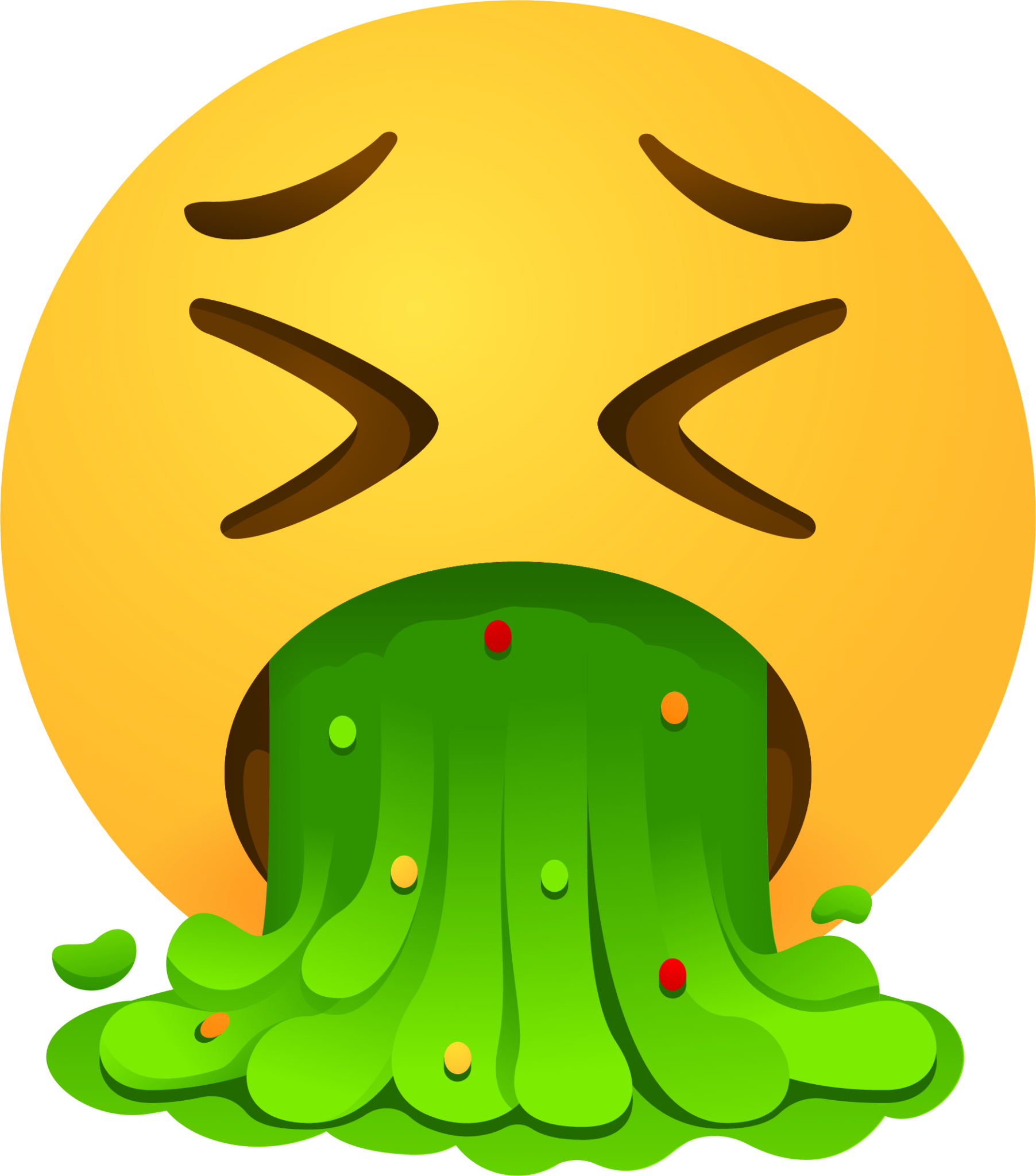 x’
x
&x
GOT
Stores Pointer in GOT
33
PDE Function Pointer (Static Binary / Library)
#include <stdio.h>

void foo(void)
{
    printf("fclose = %p\n", &fclose);
}
x86-64 gcc 14.2 -O2 -fno-pic


.LC0:
     .string "fclose = %p\n"
foo:
     movl    $fclose, %esi
     movl    $.LC0, %edi
     xorl    %eax, %eax
     jmp     printf
Absolute Addresses
32-bit PC-relative
Branch
34
PIC Function Pointer (Shared Library)
#include <stdio.h>

void foo(void)
{
    printf("fclose = %p\n", &fclose);
}
Reads “&fclose” from GOT via PC-relative Address
x86-64 gcc 14.2 -O2 –fPIC


.LC0:
     .string "fclose = %p\n"
foo:
     movq    fclose@GOTPCREL(%rip), %rsi
     leaq    .LC0(%rip), %rdi
     xorl    %eax, %eax
     jmp     printf@PLT
PC-relative Branch to PLT Stub
35
PDE Function Pointer (Dynamic Binary)
#include <stdio.h>

void foo(void)
{
    printf("fclose = %p\n", &fclose);
}
x86-64 gcc 14.2 -O2 -fno-pic


.LC0:
     .string "fclose = %p\n"
foo:
     movl    $fclose, %esi
     movl    $.LC0, %edi
     xorl    %eax, %eax
     jmp     printf
What absolute address to use for “&fclose”?
36
Canonical PLT Entries
Q: What absolute address (fixed at link time) can we use for an external function pointer?
A: Address of the PLT stub for that function in the executable.

Q: How to handle C’s requirement that all function pointers to the same function compare equal?
A: All other data pointers to the function have to use the address of the PLT stub in the executable.

Copy Relocations for Function Pointers
37
Canonical PLT Entries
Executable
libc
Stores Pointer in PLT GOT
foo()
fclose()
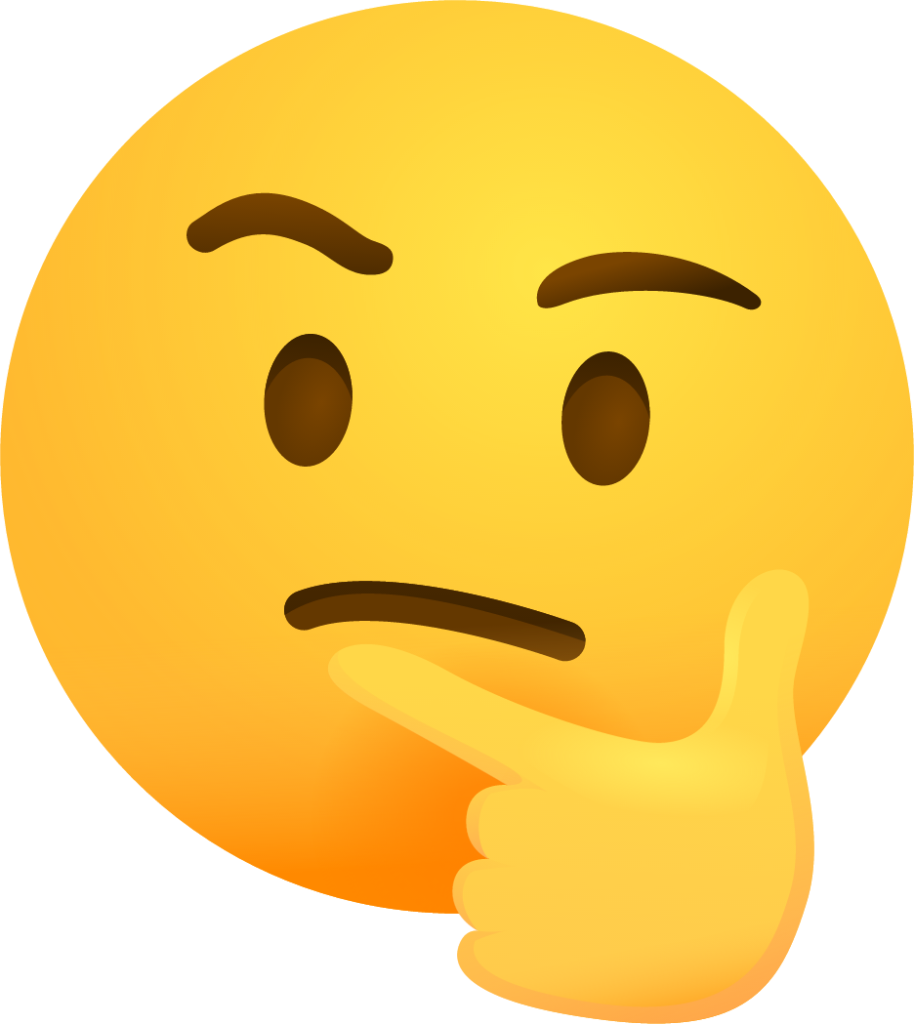 fclose@plt
&fclose
GOT
&fclose
PLT GOT
Stores Pointer in GOT
38
What about PIE?
-fPIE uses GOT indirection for data variables on clang (but not GCC!)
No copy relocations for clang

-fPIE uses GOT indirection for function pointers on both GCC and clang
No canonical PLT entries
39
PIE Data and Code Access (Dynamic Binary) - GCC
int bar(int *);

extern int x;

int
foo(void)
{
	return bar(&x) + 4;
}
x86-64 gcc 14.2 -O2 -fPIE




foo:
     subq    $8, %rsp
     leaq    x(%rip), %rdi
     call    bar@PLT
     addq    $8, %rsp
     addl    $4, %eax
     ret
PC-relative address of “x”
PC-relative Branch to PLT Stub
40
PIE Data and Code Access (Dynamic Binary) - clang
int bar(int *);

extern int x;

int
foo(void)
{
	return bar(&x) + 4;
}
x86-64 clang 19.1.0 -O2 -fPIE




foo:
     pushq   %rax
     movq    x@GOTPCREL(%rip), %rdi
     callq   bar@PLT
     addl    $4, %eax
     popq    %rcx
     retq
Identical to
-fPIC
41
PIE Function Pointer (Dynamic Binary)
#include <stdio.h>

void foo(void)
{
    printf("fclose = %p\n", &fclose);
}
x86-64 gcc 14.2 -O2 –fPIE


.LC0:
     .string "fclose = %p\n"
foo:
     movq    fclose@GOTPCREL(%rip), %rsi
     leaq    .LC0(%rip), %rdi
     xorl    %eax, %eax
     jmp     printf@PLT
Identical to
-fPIC
42
Indirect Functions (IFUNC)
Indirect functions permit resolving a symbol to the address of another symbol at run time
Typically used to provide optimized versions of functions (e.g. SSE2 vs AVX)

The value of symbols of type STT_GNU_IFUNC is the address of a resolver function
The resolver function returns the resolved symbol value

When resolving the address of an indirect function symbol, the run-time loader calls the resolver function to obtain the final symbol value

R_<arch>_IRELATIVE relocations are a relative relocation whose initial value is also the address of a resolver function
Miscellaneous Notes
Default code generation varies by compiler and architecture
-fno-plt is a recent innovation to disable PLT indirection
Function calls read from the GOT directly
Some toolchain folks are advocating for GOT indirection for PDE         (-fno-pic) to eliminate copy relocations and canonical PLTs entirely
Linker relaxations may be able to relax GOT indirection back to PDE-like direct access at static link time
Static libraries can contain PIC object files
Useful as an input when linking a shared library
Guide to Relevant ELF File Sections
MIPS
More reasons I dislike MIPS
MIPS is a special snowflake among ELF architectures
I think it suffered perhaps from being “first”
No dynamic ELF relocations for the GOT, instead the single GOT is split into separate regions with implicit rules for resolving GOT entries for each region
“Local” region are all relative relocations without a symbol (DT_MIPS_LOCAL_GOTNO entries)
“Global” region contains symbol addresses where the GOT entries are associated with a contiguous range of indices in the symbol table (starting at DT_MIPS_GOTSYM symbol index)
PLT stubs use the end of the “Global” region (starting at DT_MIPS_SYMTABNO)
Index passed to run-time loader’s resolver from PLT stubs is an index into the symbol table
GOT index is computed as DT_MIPS_LOCAL_GOTNO + (symbol index – DT_MIPS_GOTSYM)
Resources
Linkers and Loaders by John Levine
Only book I’m aware of that talks about this topic…
… but it was published in 1999 while was an undergrad

Compiler Explorer: https://godbolt.org

MaskRay (LLVM developer)’s blog: https://maskray.me/blog/